Использование ИКТ и цифровой информации в урочной во  внеурочной деятельности
Учитель географии высшей категории: 
Юлдашбаева Алсу Марсовна
«Компьютерные являются неотъемлемой частью целостного образовательного процесса, значительно повышающей его качество»
Современное компьютерное оборудование выступает как средство организации и оснащения образовательного и воспитательного процесса
как средство для создания информационно-методических материалов и документов (планов, конспектов, методических разработок и пр.);
как средство обеспечения наглядности (презентации, видеоролики, видеофильмы и другие демонстрационные формы);
 как средство поиска информации (текстовой, видео- и аудио);
 как средство обработки информации (фото и видео-изображений, текстовой, статистической информации для портфолио,);
 как средство хранения информации (базы данных, методические разработки и коллекции, фото- и видеоархивы);
 как средство коммуникации (сайт, электронная почта, форумы, чаты и т.п.).
«Проведение опыта, доказывающего существование атмосферного давления»
Тянутова Дарья
Никитина Таня
Географические карты с интернета
Политическая карта Африки
Административная карта России
Привлечение учащихся к подготовке мероприятий с использованием ИКТ, помогает им овладеть навыками рационального использования компьютера. вместо часового сидения в  играх ребенок учится использовать различные программы, такие как Power Point, сможет проявить себя и  реализовать свои творческие способности. Выступая с презентациями дети учатся говорить, ощущают удовлетворение от собственных успехов
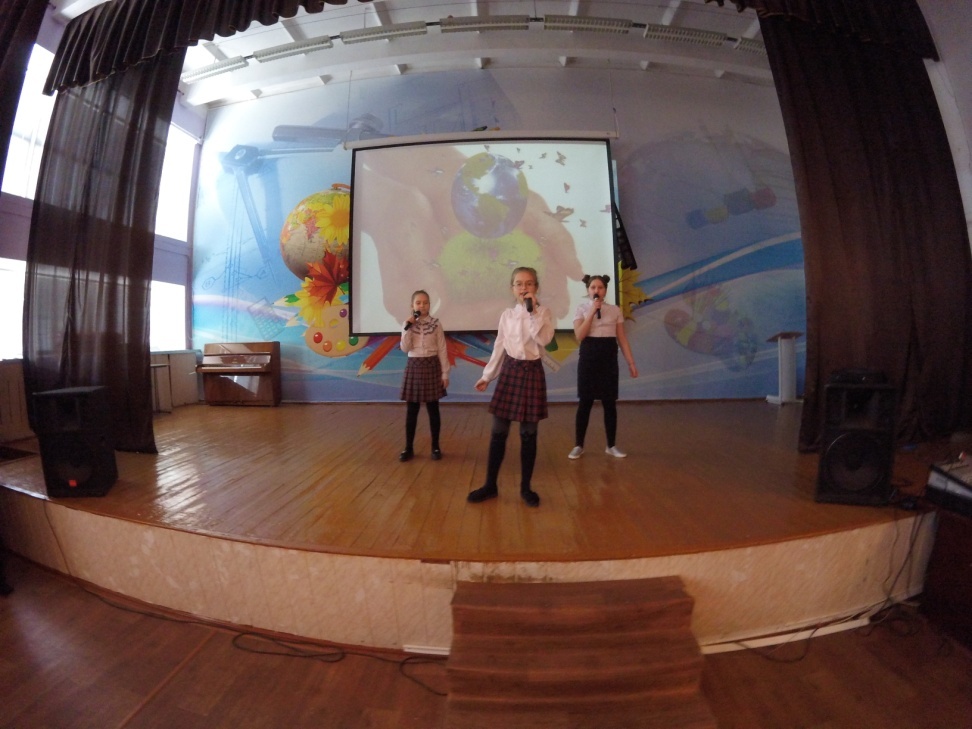 «Компьютерные технологии в настоящий момент неотъемлемая часть целостного образовательного процесса, значительно повышающей его качество».